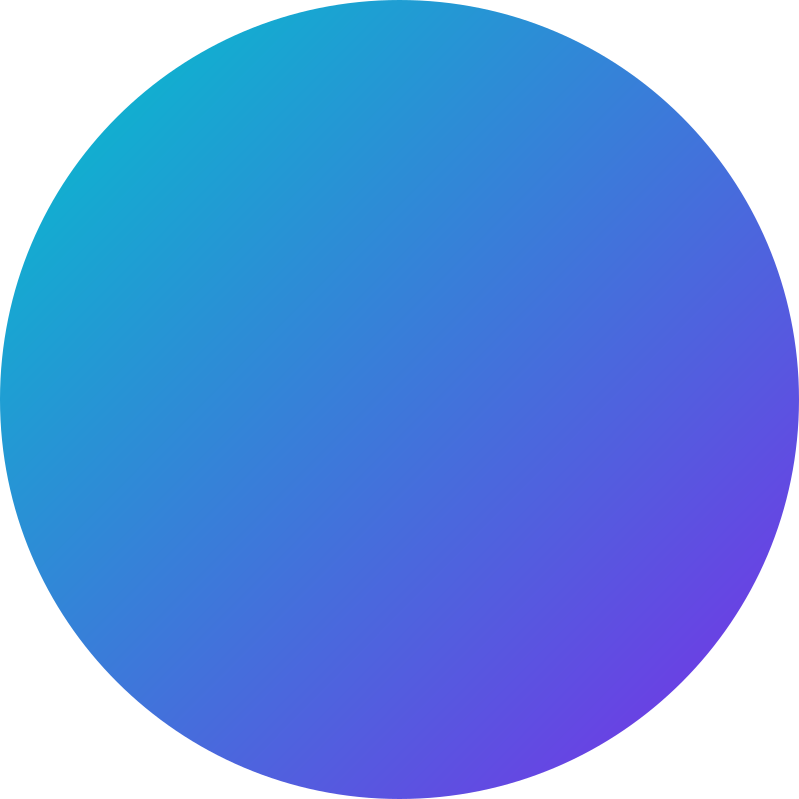 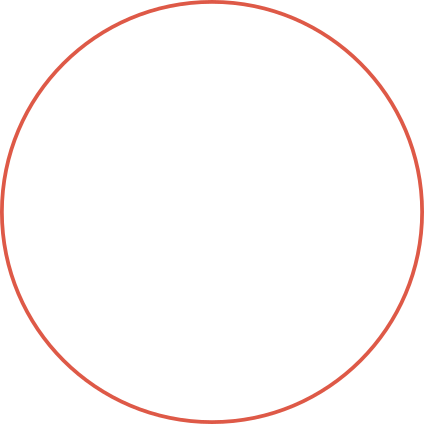 VERİMLİ DERS ÇALIŞMA TEKNİKLERİ
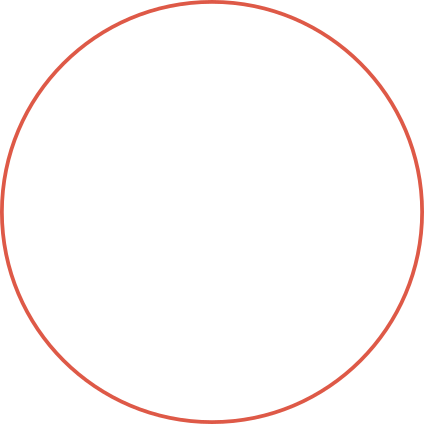 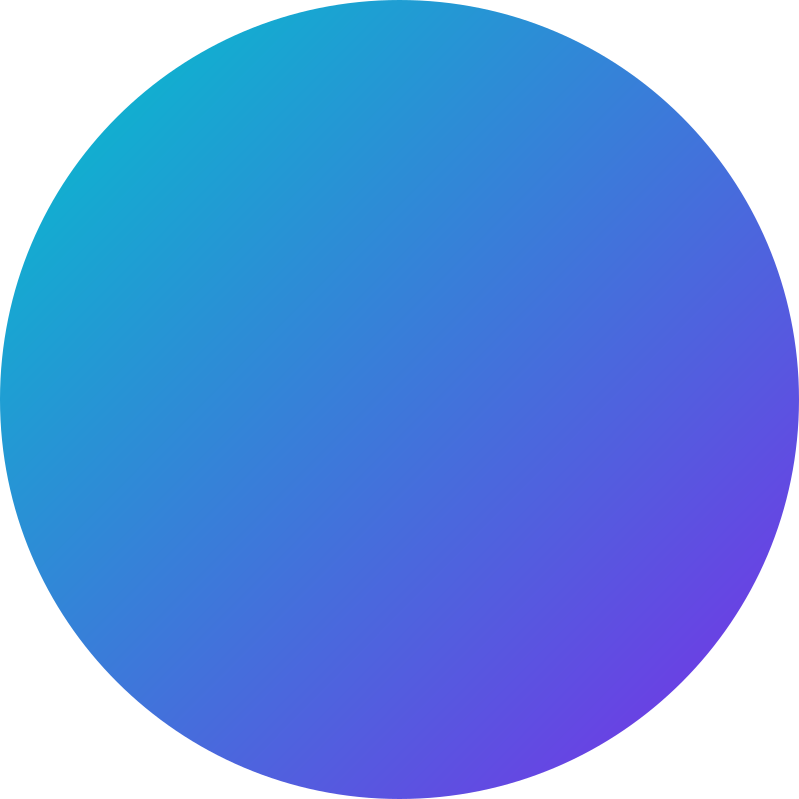 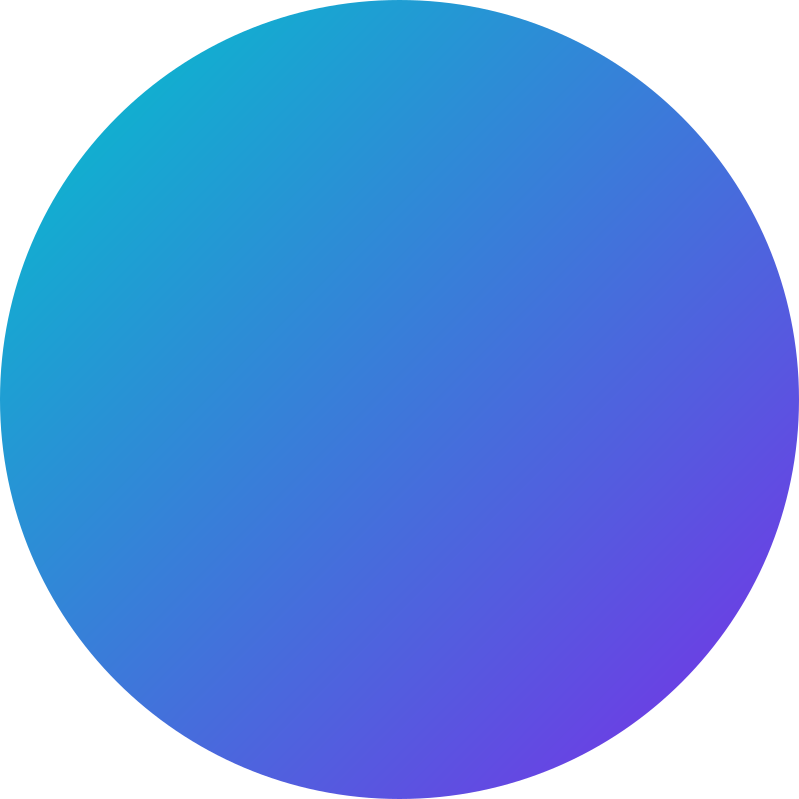 Verimli Çalışmanın Ne Olduğu Konusunda Düşünelim Mi?
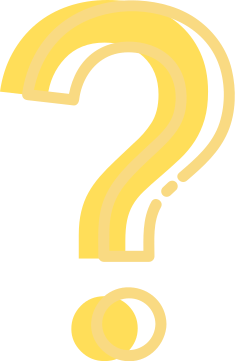 1.  Çok çalışma,
2. Okul dışı zamanlarımızın çoğunu derse ayırma,
3. Yapmaktan hoşlandığın şeylerden tatile kadar vazgeçme,
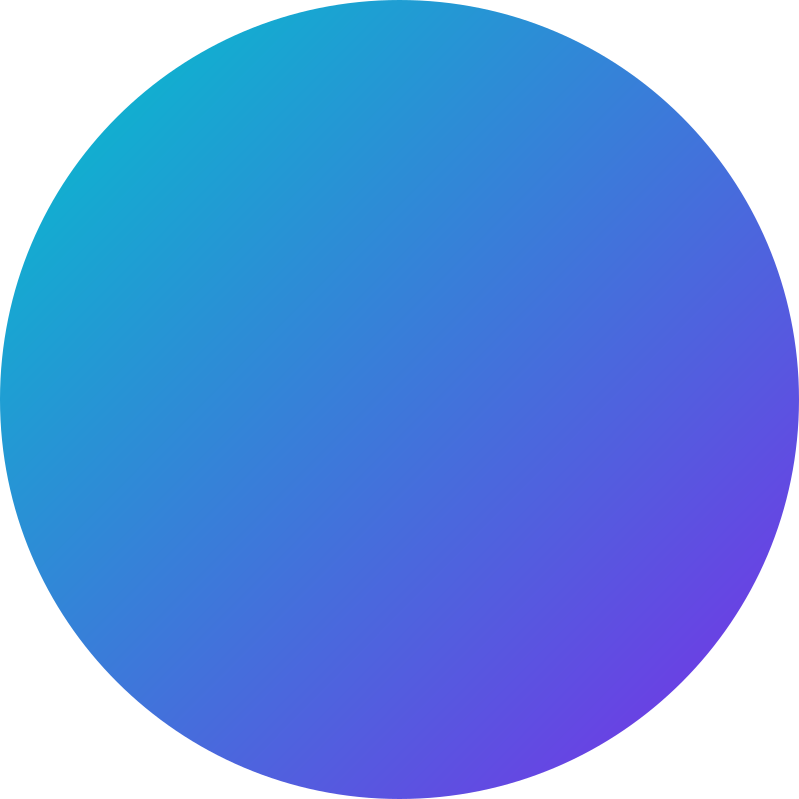 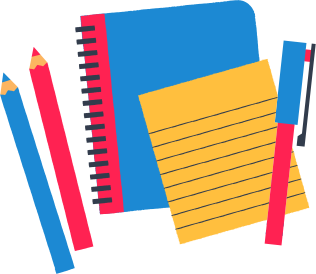 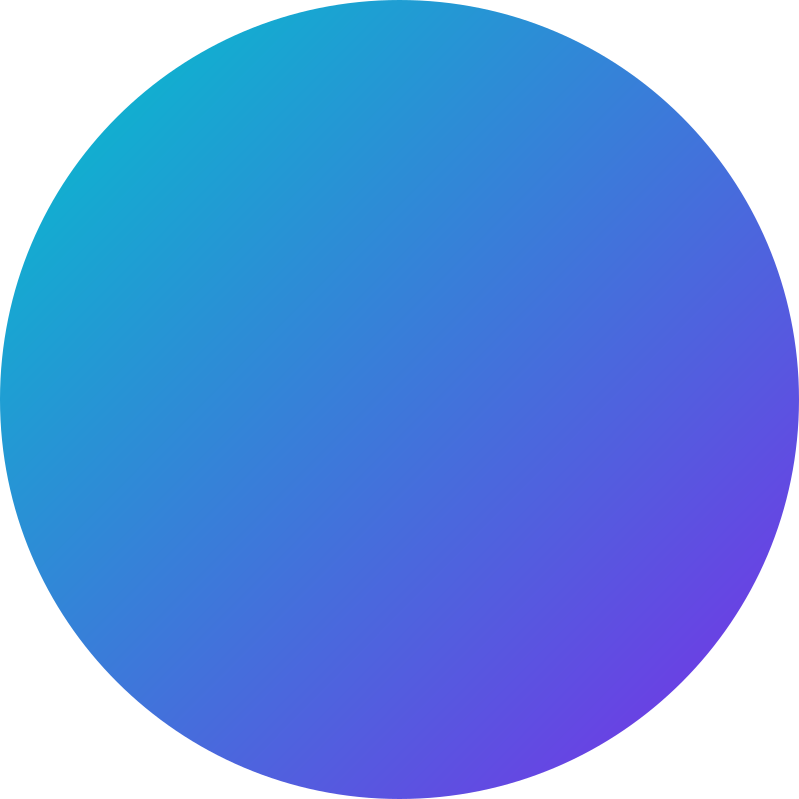 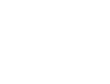 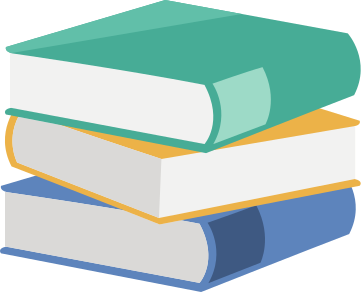 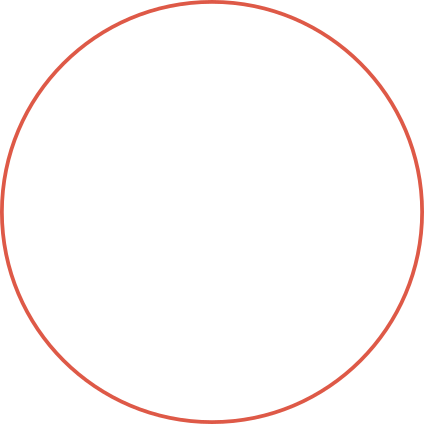 4.    Kendini sadece derslere ve
sınavlara odaklama,
5.    Eğlenmek ve oyundan uzaklaşma,
6. Başarılı arkadaşlarının çalışma sistemlerini uygulama
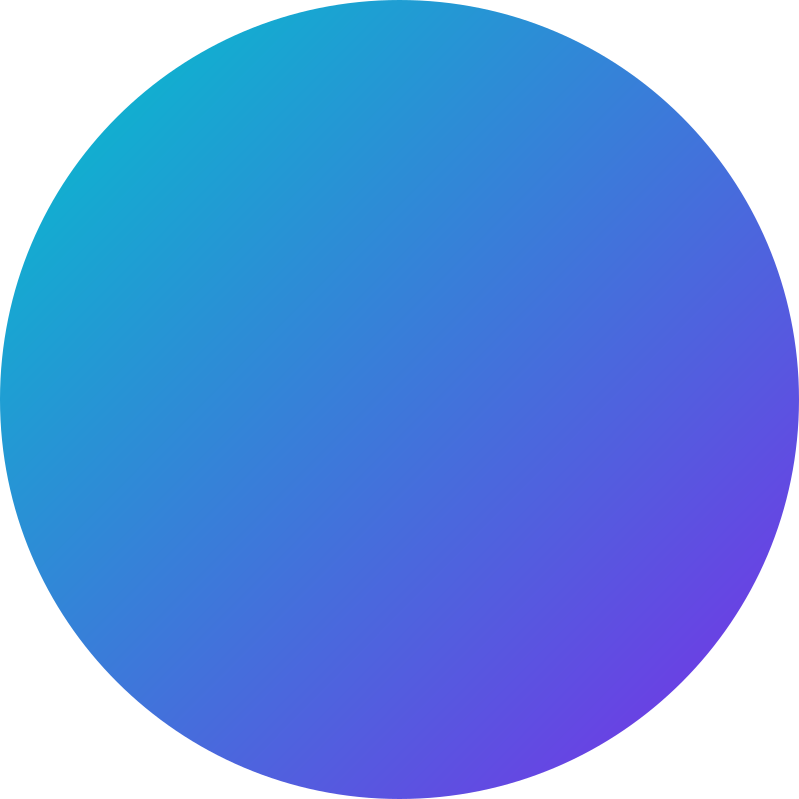 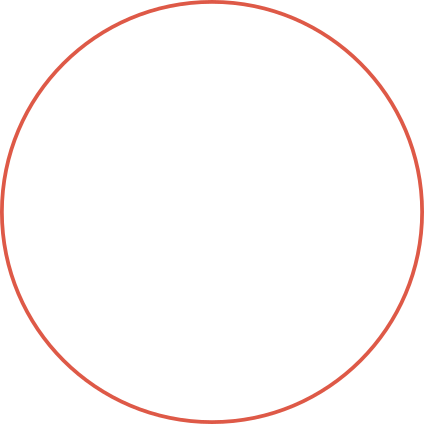 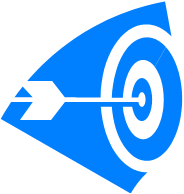 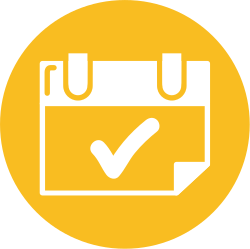 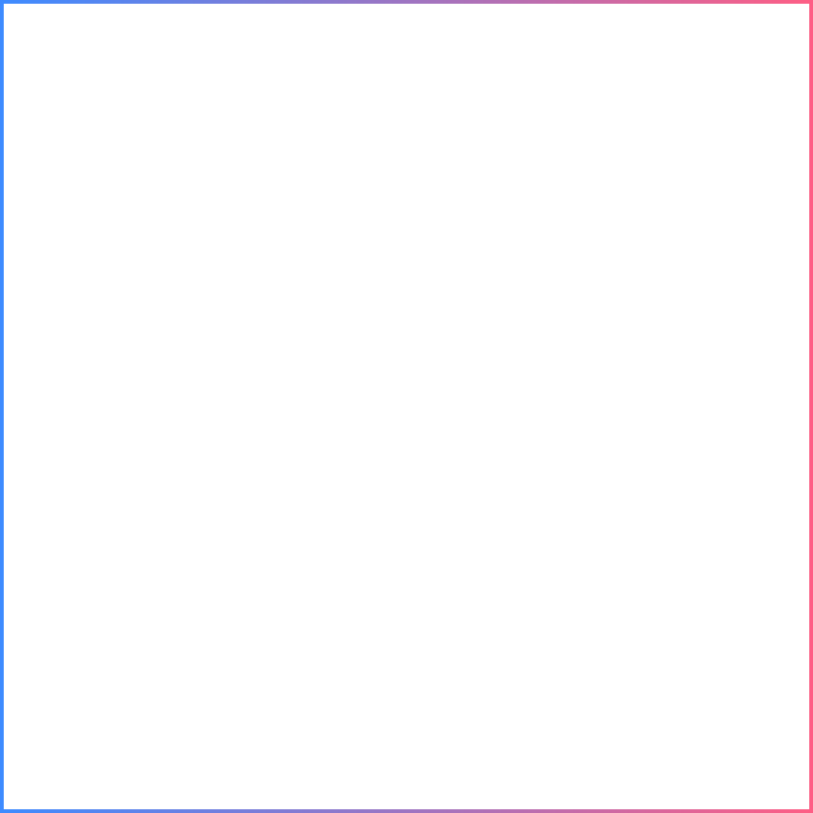 VERIMLI ÇALIŞMAK NEDIR?
.
ZAMANI, BELİRLENEN AMAÇLAR VE ÖNCELİKLER İÇİN; PROGRAMLI ve VERİMLİ  OLARAK  KULLANMAKTIR.
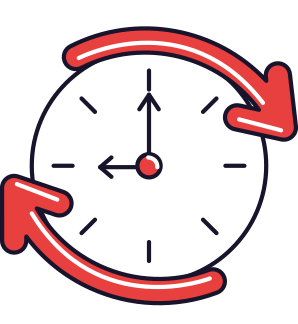 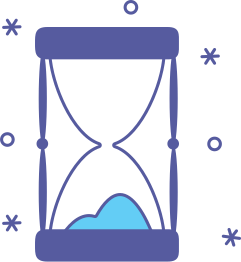 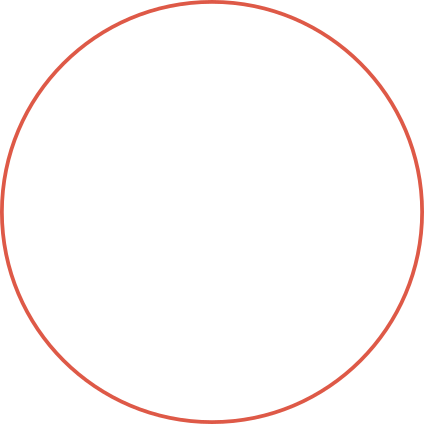 NEDEN VERIMLI ÇALIŞMALIYIZ?
Çalışmaya Başlamak
Çalışmayı Devam Ettirmek
Daha İyi Öğrenmek
Zamanı Verimli Kullanmak
Unutmamak İçin
Verimli Çalışmalıyız...
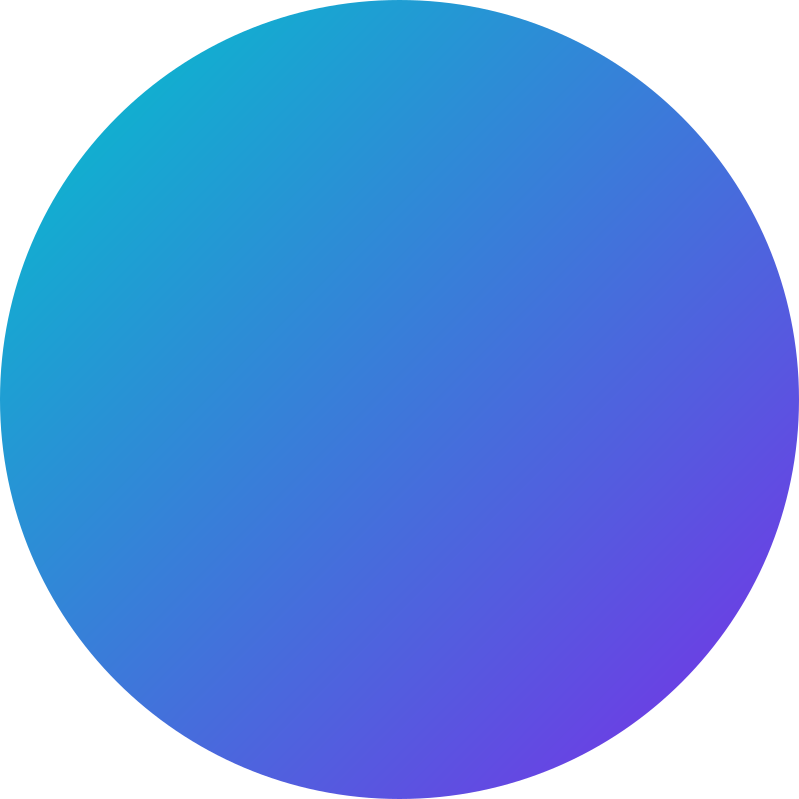 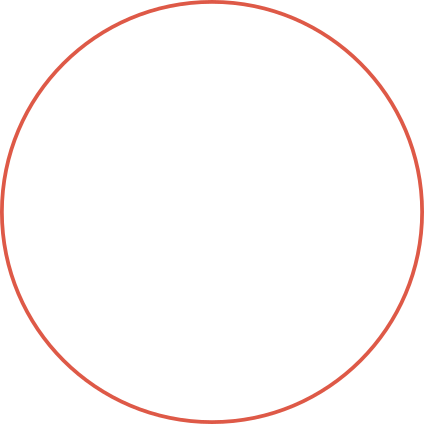 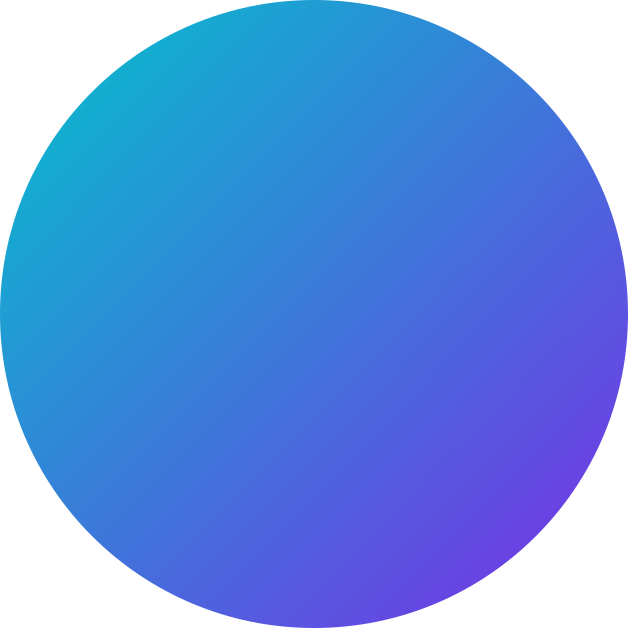 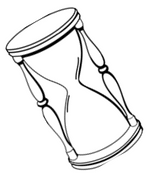 Nasıl Verimli Çalışılır?
Konuyu İyi Öğrenin
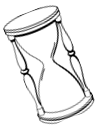 Planlı çalışın
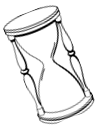 Tekrar Yapın
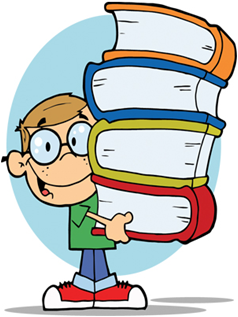 Kitap okuyun
Farklı Yöntemler Kullanın
Test Çözün
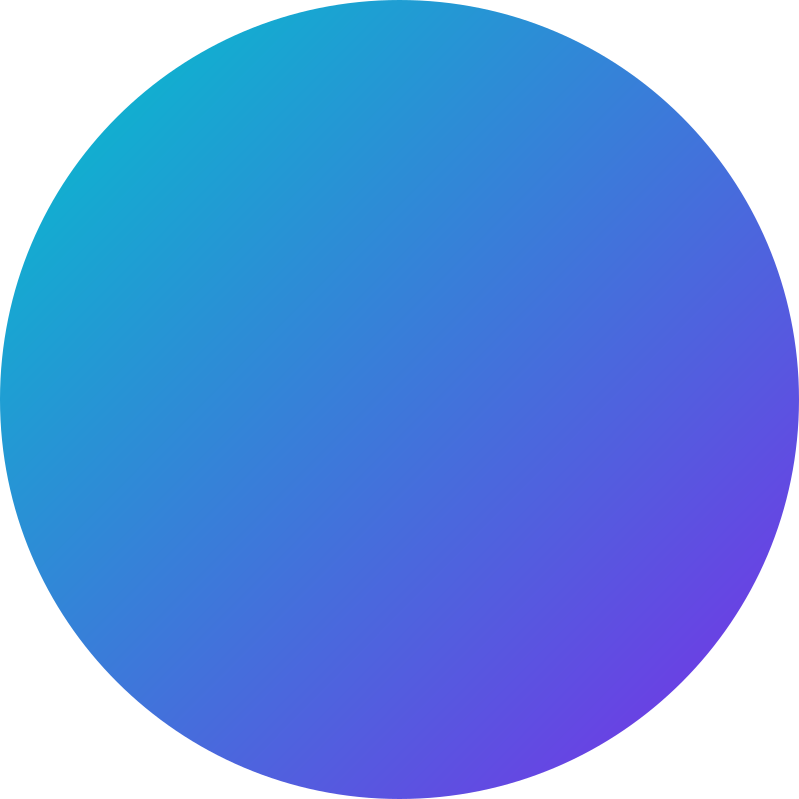 PLANLI ÇALIŞTIĞINIZDA;
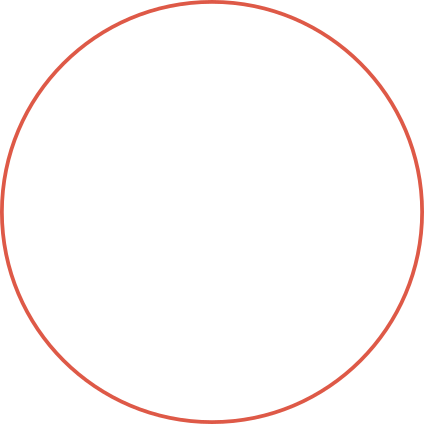 Z


Zamanı daha verimli kullanırsınız ve
konuları yetiştirememe riskiniz azalır.

Sadece sevdiğiniz değil, dengeli bir
şekilde tüm derslere çalışırsınız.

Sadece canınız istediğinde değil, her gün
çalışırsınız..
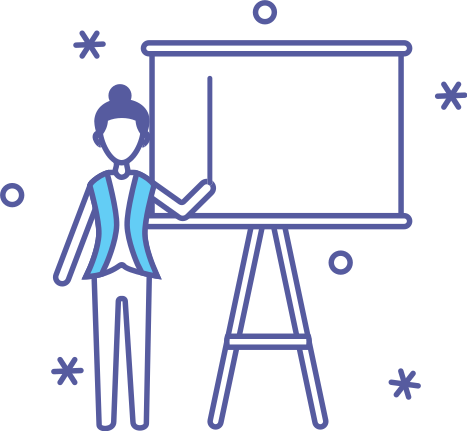 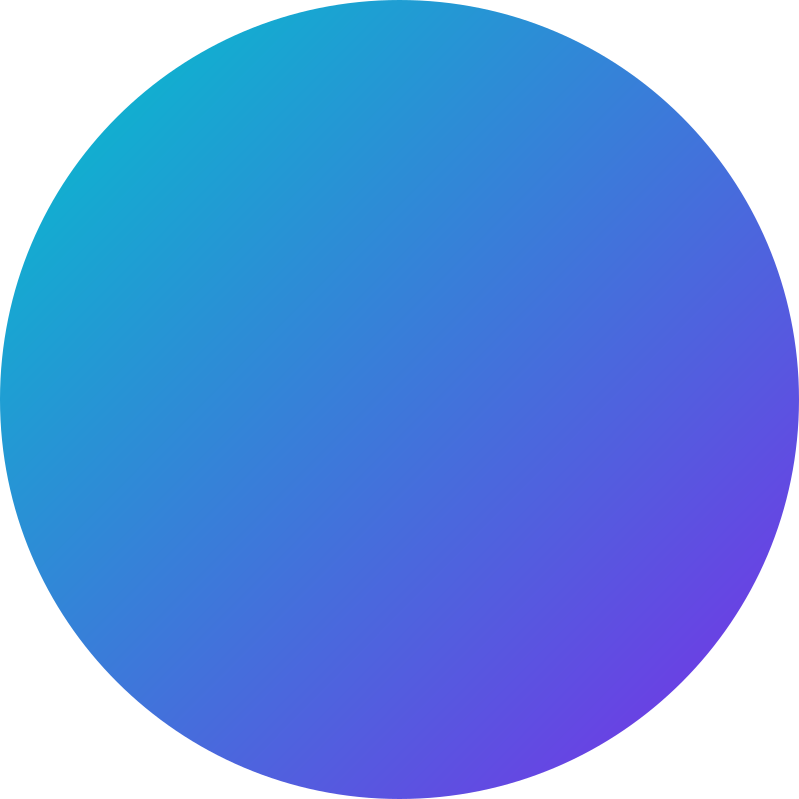 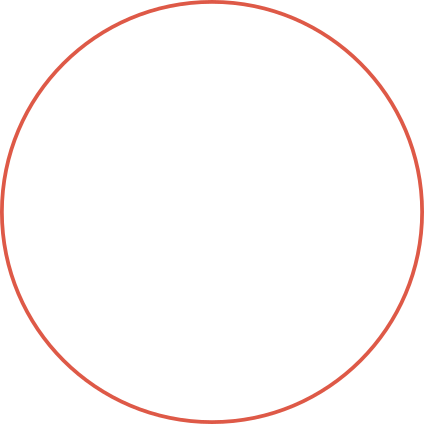 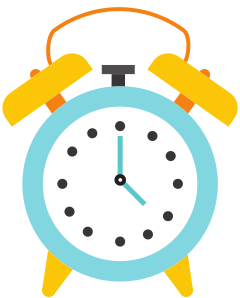 KEŞKE!!! dememek için zamanınızı iyi değerlendirin.
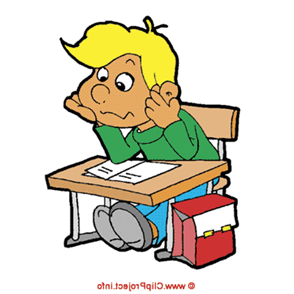 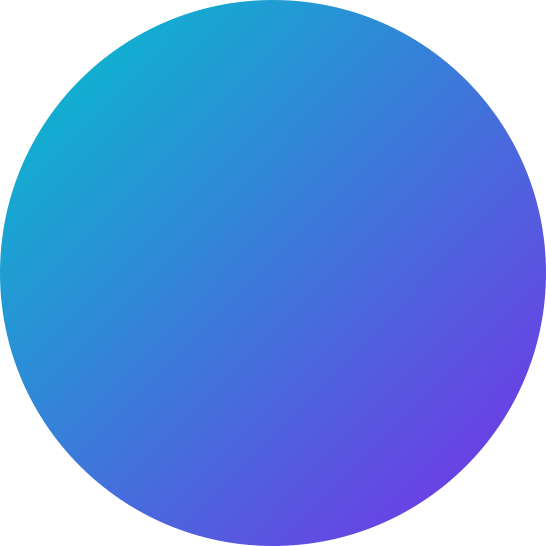 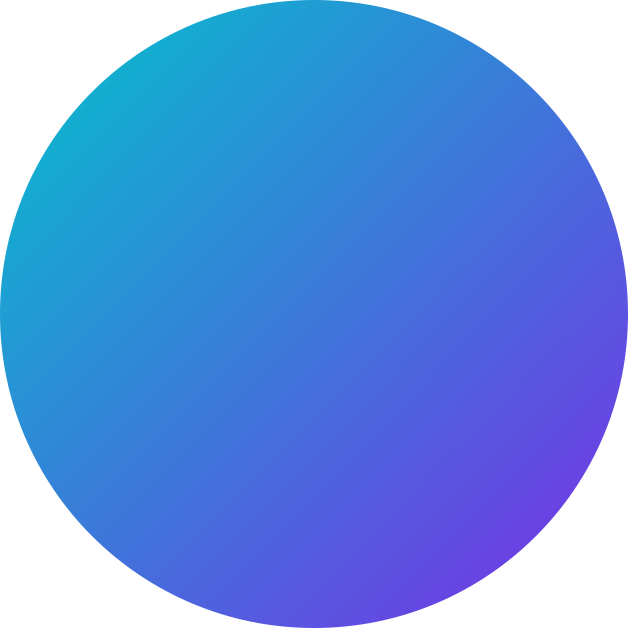 KONUYU İYI ÖĞRENIN
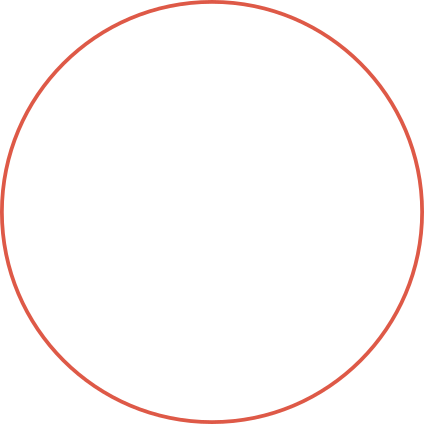 Dersi İyi Dinleyin ve Anlamadığınız
Yerleri Öğretmene Sorun.

Derste Önemli Yerleri Not Edin veya Altını Çizin.

Konuyu Öğrendikten Sonra Test Çözün.

Yanlış Yaptığınız Soruların 
 Doğru Cevabını Mutlaka öğrenin.
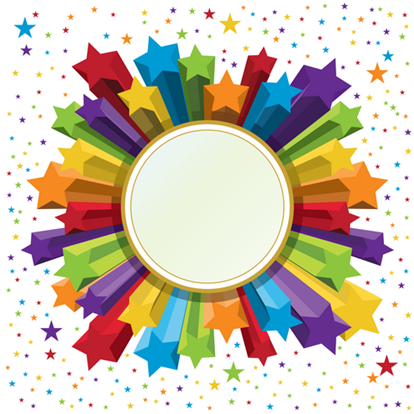 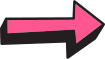 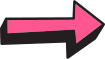 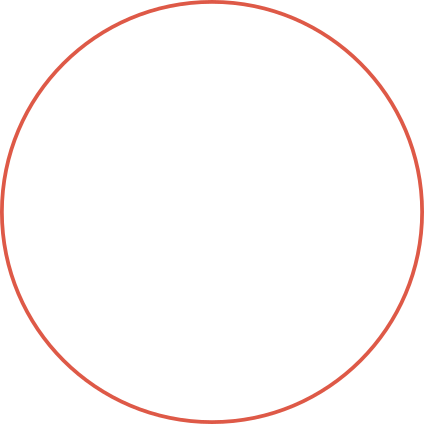 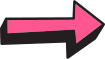 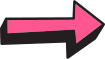 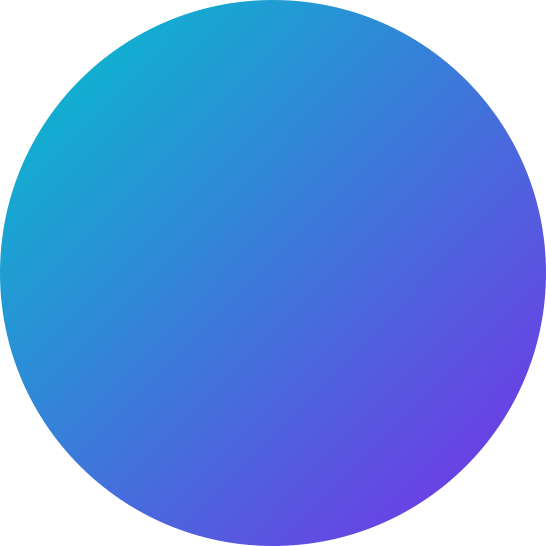 TEKRAR YAPIN.
En çok satan ürünümüz hangisi?
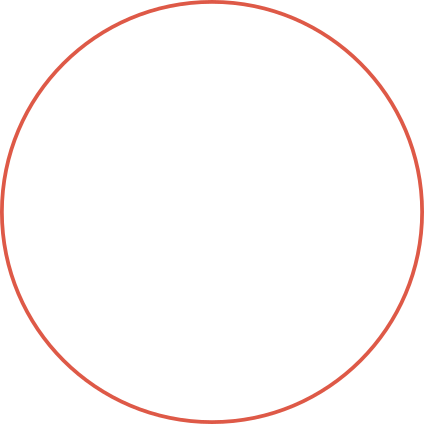 Günlük, Haftalık ve Aylık
düzenli tekrarlar yapın.
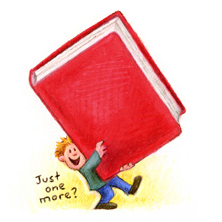 BADEM PARÇACIKLI DONUT!
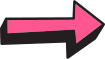 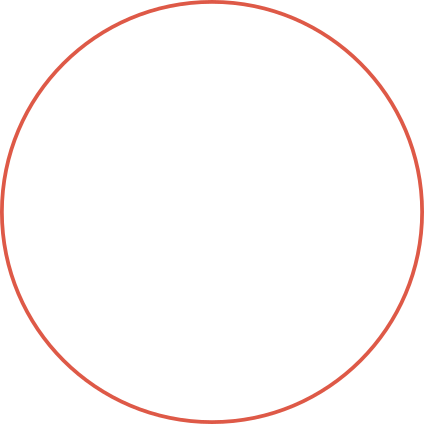 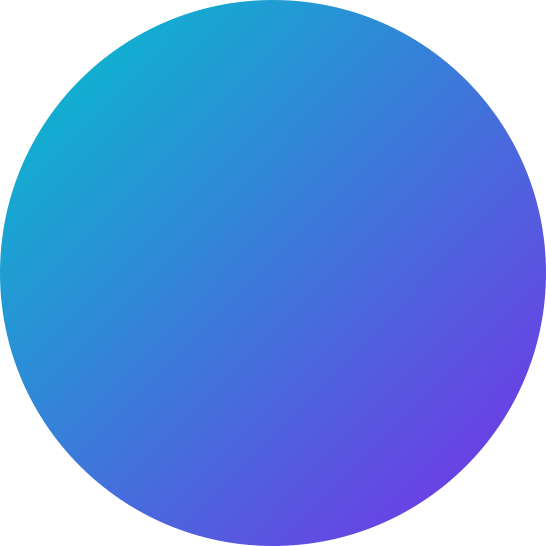 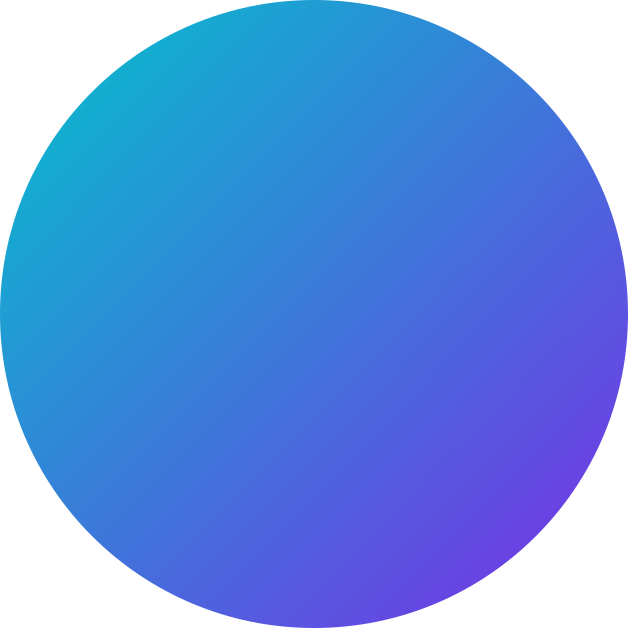 KITAP OKUYUN
Düzenli Kitap Okursanız;

Hızlı okuma ve hızlı anlama alışkanlığı kazanırsınız.

Anlama, analiz etme, sentez yapma, yorumlama, farklı düşünebilme becerileriniz gelişir.

Ders başarınız ve genel kültürünüz artar.
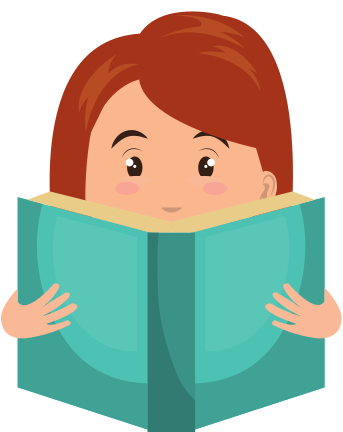 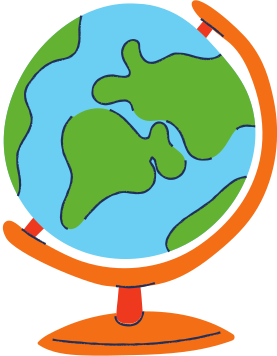 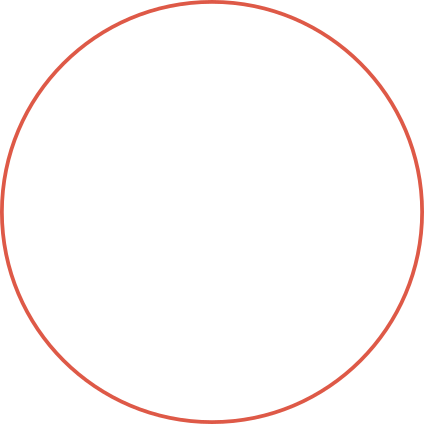 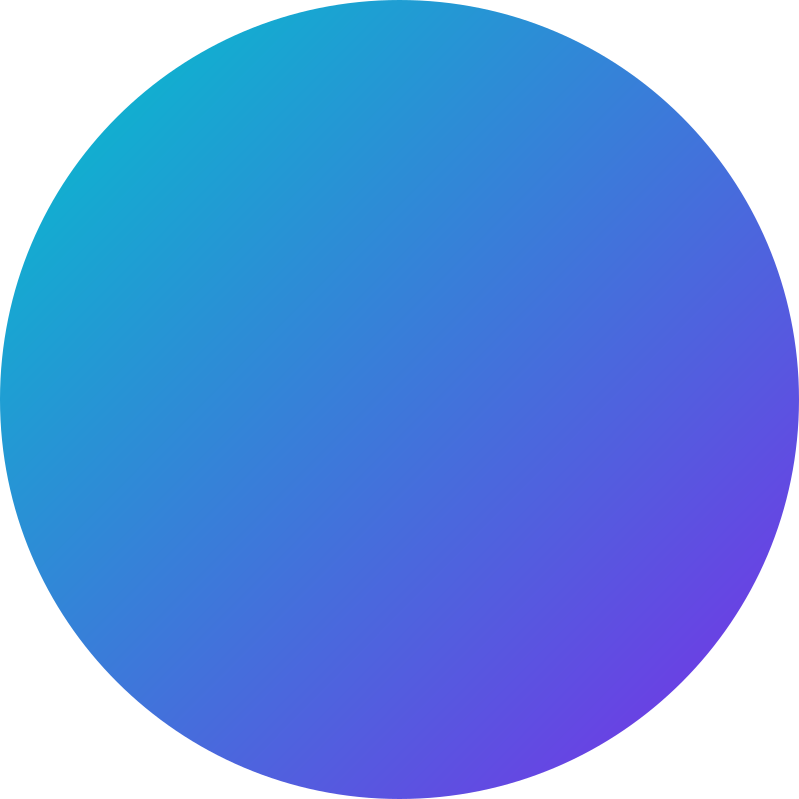 Düzenli Çalışmayan
UNUTMA
DAHA ÇOK
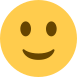 Çalışır
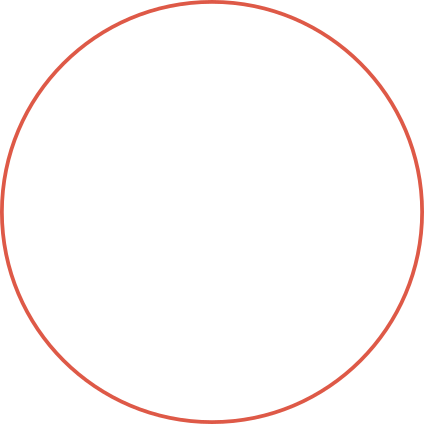 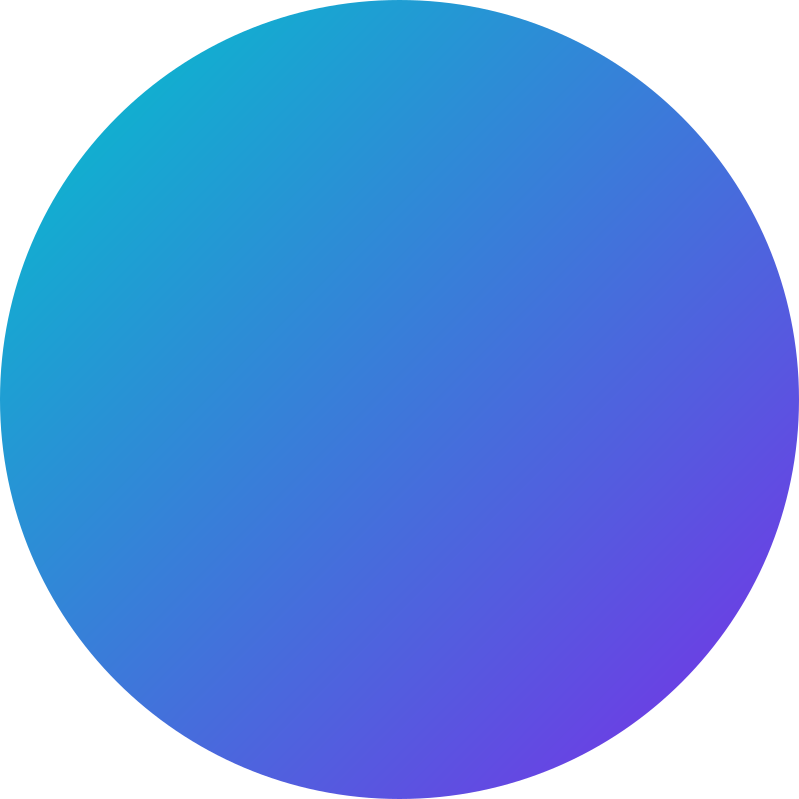 MAĞAZA SPESIYALLERI
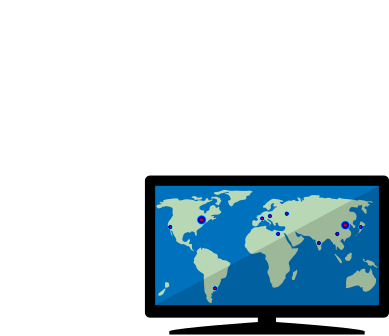 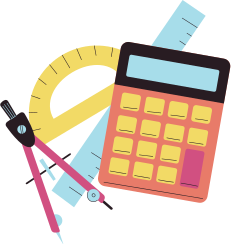 Çalışırken Bunlara DİKKAT!
Ders çalışırken, TV izlemeyin, telefonla oynamayın. 
Telefonunuzu yanınızda olmasın
Çok kısa veya  uzun süre
 (mola vermeden)  çalışmayın.
Sadece sevdiğiniz değil, tüm derslere çalışın
Zorlandığınız bir dersten sonra, 
size daha kolay gelen derse çalışın.
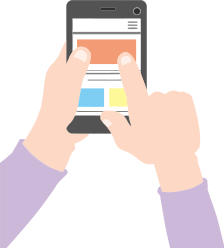 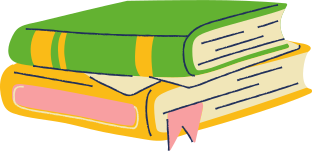 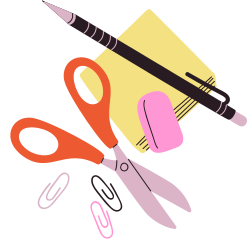 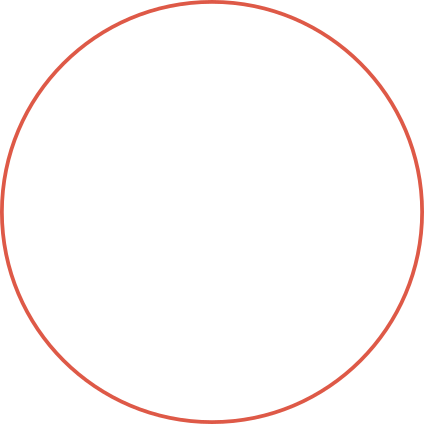 VERİMLİ DERS ÇALIŞMA SÜRESİ
45 Dak. + 5 Dak.+10 Dak. = 60 Dakika
45 Dakika : DERS ÇALIŞMA

5 Dakika : ÇALIŞILAN KONULARIN GÖZDEN GEÇİRİLMESİ

10 Dakika :  DİNLENME
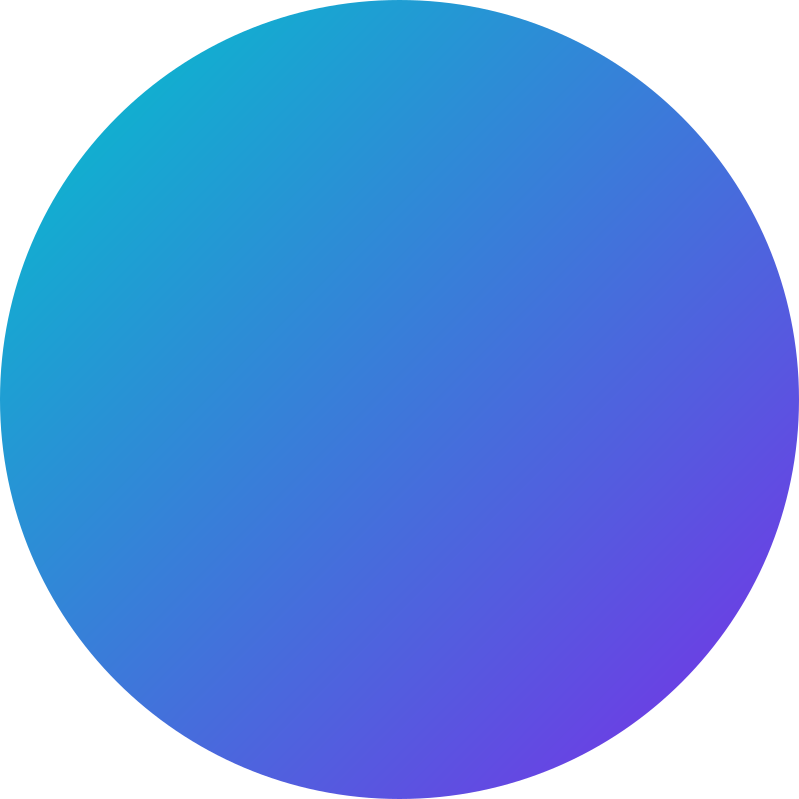 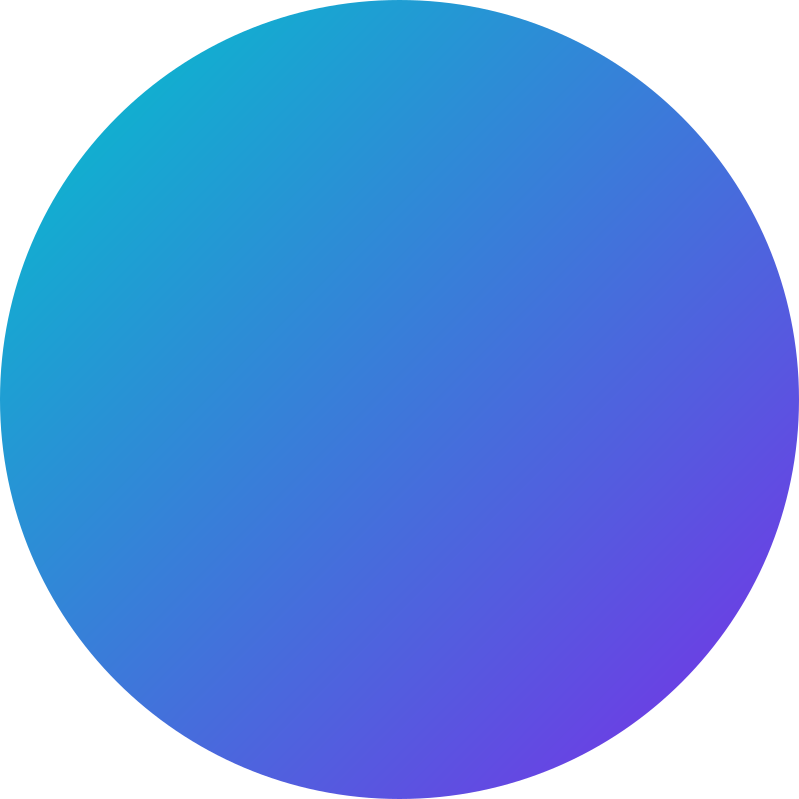 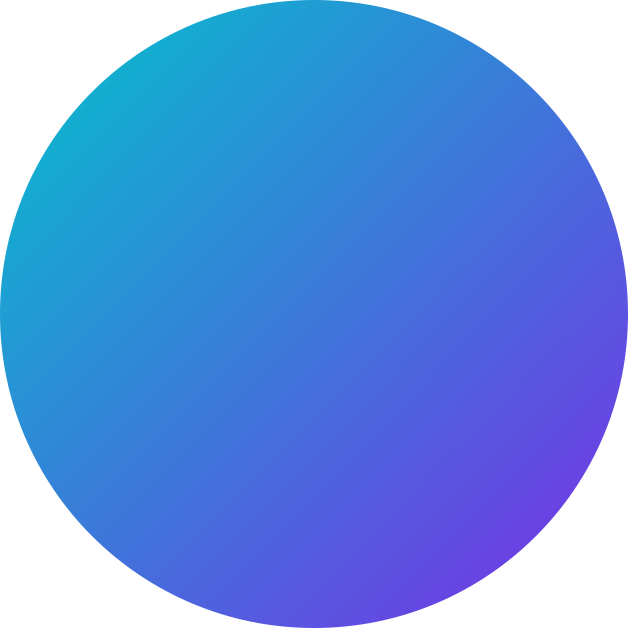 SEVGİLİ  ÖĞRENCİLER

*  Kendinize  güvenin, “zafere çiçekli yollardan
gidilmeyeceğini” , dolayısıyla karşınıza birtakım engellerin çıkabileceğini
unutmayın.
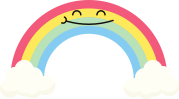 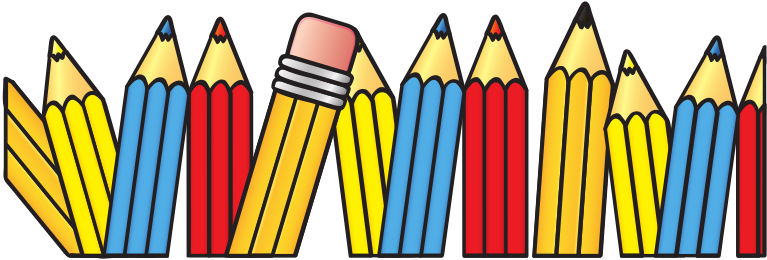 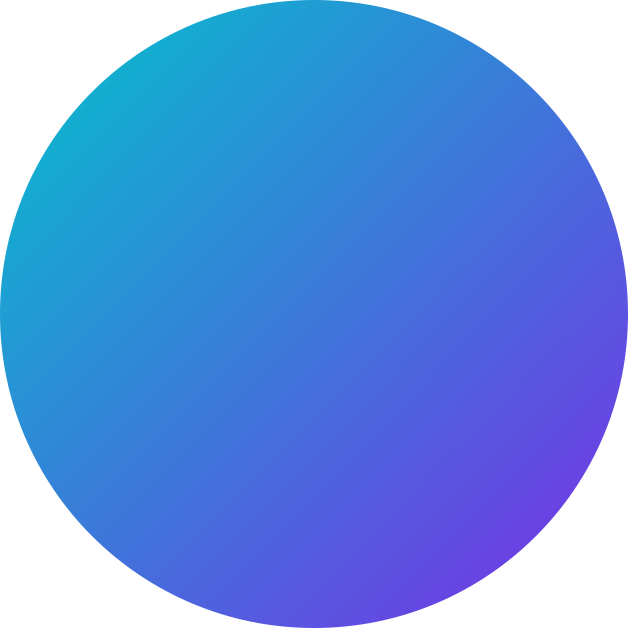 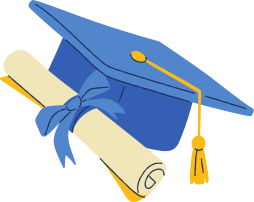 Sadece istemek yetmez, her insan başarılı
olmayı, hedeflerine ulaşmayı ister ancak 
ter  dökmeden, bedel ödemeden
hiçbir  başarıya ve hedefe ulaşılmaz.
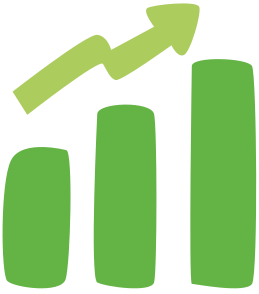 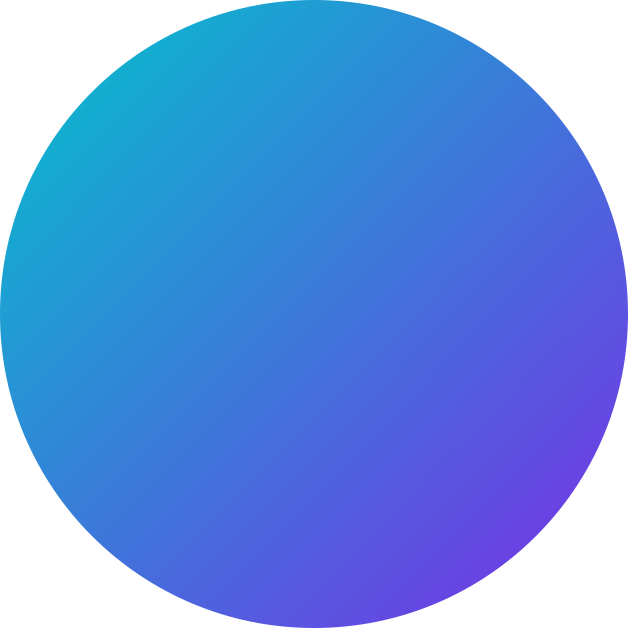 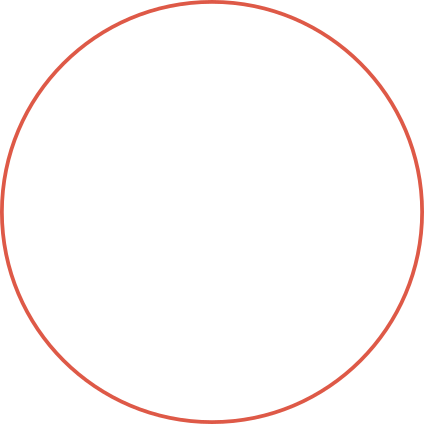 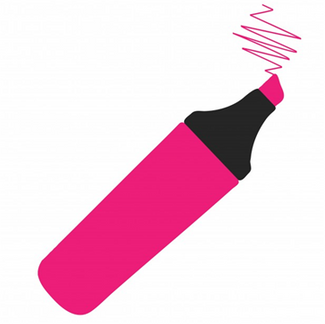 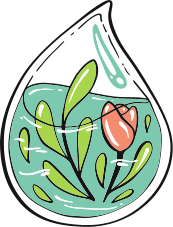 *
Yalnız olduğunuza ve kimsenin sizi anlamadığına karar vermeden önce okulumuzun PSİKOLOJİK DANIŞMA ve
REHBERLİK Servisi’nin sizler için olduğunu unutmayın.
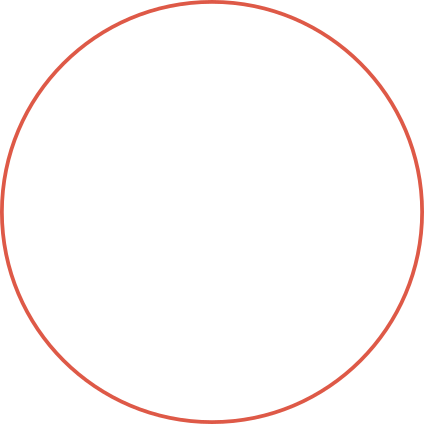 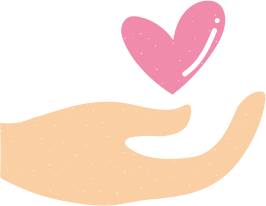 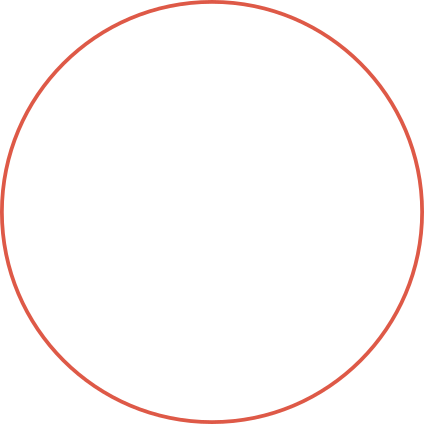 YENİŞEHİR ORTAOKULU
 REHBERLİK VE PSİKOLOJİK DANIŞMA 
SERVİSİ